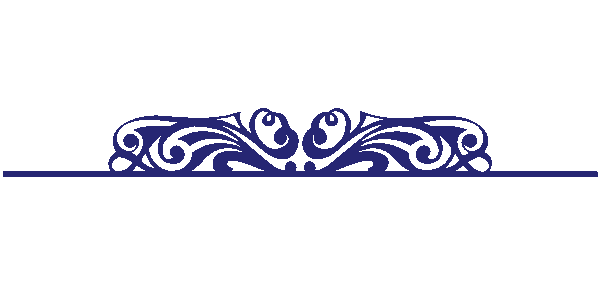 铁合金期货分析框架
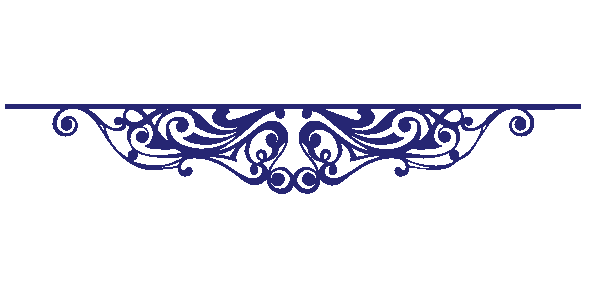 中原期货股份有限公司
Central China Futures Co., Ltd.
陈建威
电子邮箱：cjw_qh@ccnew.com
联系电话：0371-68599159
引言：作为一名铁合金分析师，你需要知道些什么？
作为一个不是冶金行业出身，或者从来没有接触过铁合金的分析师，其实你需要知道的基础知识并没有那么多~~~~so easy~~~~~
你需要知道
铁合金的分类、规格和称呼
铁合金的生产工艺、成本构成及其上下游
铁合金的主要产地和消费集聚地、销售定价方式、运费
影响铁合金价格变动的主要因素及其影响程度
铁合金期货价格的风险边际估算方法
是的，就这么多~~~别紧张！
铁合金品种研究很有趣
它与上游矿产品进口、与下游钢铁行业息息相关，品种虽小，却很重要！
它受宏观经济影响，也受行业细小变动影响
它的销售价格“送到制”，所以你不得不去关心运费的变化
钢厂采购支付一般是承兑汇票，所以你需要懂点银行业的票据业务，因为你时不时需要把承兑价格折算为现金价
你还需要理解并熟悉期货行业风险子公司备案业务的基差贸易业务和场外衍生品业务，因为有相当数量的硅铁合金和硅锰合金通过“期货点价”方式确定价格进行市场流转。
2
一、基础篇开始!让我们重温下铁合金的基础知识，因为这是一切的基础，
铁合金(Ferroalloys)
广义的铁合金是炼钢的脱氧剂、元素添加剂，使钢具备某种特性或达到某种要求的产品
在钢铁工业中一般将所有炼钢用中间合金，都称为铁合金
用途
脱氧剂：脱除氧，或硫、氮等（硅锰、锰铁、硅铁等）
合金添加剂：添加合金元素以改善钢的性能（铝、钛、镍、金属硅、金属锰、金属铬）
孕育剂：改善铸件的结晶组织
还原剂：以金属热还原法生产其他铁合金和有色金属的还原剂
硅铁合金
用途
脱氧剂；合金元素添加剂，用于低合金结构钢、弹簧钢、轴承钢、耐热钢和电工硅钢中；还原剂
生产工艺
电炉冶炼
主要消费
1吨钢需耗费3-5kg75%的硅铁
1吨金属镁耗费1.2吨硅铁
期货交割品级
75B（Si72-80%）
硅锰合金（锰硅合金）
用途
脱氧剂；合金元素添加剂
生产工艺
电炉冶炼
消费
1吨钢需耗费15kg硅锰合金
期货交割品级
FeMn65Si17
3
一、基础篇铁合金主要生产和消费企业地区分布
硅铁主产区与主销区
硅锰主产区与主销区
4
一、基础篇产品产量
5
一、基础篇产量分布
6
二、分析篇基本分析框架
业务理解
数据理解
数据准备
建立模型
模型评估
开始
建立分析数据树
数据探索
建立模型
模型评估
均方根误差
均方误差
概率统计
差异度
相似度
置信度
......
特征描述
分布特性
结构分析
相关性
因果关系
......
分类与回归分析
聚类分析
关联分析
时序模型
结构优化
......
理解业务背景
评估分析需求
收集数据
是否明确
需求
数据清理
是否满足
需求
数据整理
平稳性与差分
协整
方差
......
分析结果应用
7
二、分析框架分析的目的
期货分析的目的
揭示期货价格驱动，预判期货或价格变动方向
评估期货价格运行的安全边际
向投资者提供期货投资建议
卖方研究员
买方研究员
品种分析师
（研究员）

单一期货品种期货、现货价格、基差、价差动因分析及趋势预测
行业分析师
（高级研究员）

单一或多个期货品种所处产业链相关现货、期货价格、基差、价差动因分析及趋势预测
策略研究员
（投资顾问）

投资策略研究
在卖方研究基础上
设计投资方案
交易员
（投资经理）

构建交易系统
确定合适的投资策略
决策并执行投资方案
8
二、分析篇研究分析前必须明确研究分析的目的
跨市场套利
方向
跨期套利
行情驱动
幅度
投资
跨品种套利
初始交易安全区域
分析应用
单边投机
安全边际
止损
止赢
风险管理
风险分散
行情驱动
风险对冲
基差与价差驱动
企业风险调查
风险转移
安全边际
期权
保险
9
二、分析篇分析基础：建立基础分析信息树
分析的目的在于揭示价格变动动因和预测未来趋势
分析的对象是影响价格变动的各类因素
尽可能广泛搜集信息，分层管理和分析
长期因素（宏观经济信息）
中期因素（供需关系信息）
短期因素（市场交易数据与信息）
建立因素分析信息树
按照信息树构建基本分析数据库
搜集数据和信息
量化评估数据变量对价格的影响程度
定期更新数据和信息
动态评估
影响价格变动因素
长期因素
中期因素
短期因素
GDP
PPI和CPI
行业政策
生产技术进步
成交和持仓量
价格和价差
行业新闻
期初库存
当期产量
进口量
出口量
当期消费
期末库存
10
增
长
放
缓
二、分析篇长期因素：宏观经济决定长周期价格运行态势
景气
库存↑
产量↑
钢价↓
毛利↓
库存↓
毛利↑
原材料↑
钢价↑
通
胀
下
降
通
胀
上
升
原材料不跟
产量↑
产量↑
过热
复苏
原材料滞涨
钢价↑
原材料↓
毛利↑
高涨
滞胀
库存↓
产量↓
毛利↓
钢价↓
库存↑
衰退
复苏
衰退
增
长
恢
复
国家统计局2021年一季度宏观经济数据
GDP：同比增长18.3%，比2020年四季度环比增长0.6%，比2019年一季度增长10.3%
2021年3月CPI同比上涨0.4%，比2月扩大0.6个百分点。
2021年3月PPI同比上涨4.4%，比2月扩大2.7个百分点。其中工业生产者购进价格同比上涨额5.2%，比2月扩大了2.8个百分点。
11
二、分析篇供需关系是分析的重点
价格
价格
P2
P1
P1
P2
D1
S2
D0
S0
S1
D2
市场均衡的实现过程使用蛛网模型描述
收敛型蛛网
发散型蛛网
封闭性蛛网
政府政策对供需关系的干预
最高限价
最低限价
税收政策调整
O
O
Q1
Q2
Q1
数量
Q2
数量
价格
供大于求
12
均衡点
P0
供小于求
O
数量
Q0
二、分析篇构建月度供需平衡表
行业政策：新增产能与产量、新工艺和新技术的变化、环保政策
行业信息：电价等成本变动、行业平均利润水平、仓储与物流、钢厂招标
期货市场：持仓与成交的变动、跨月价差
13
二、分析篇总结
基本分析的逻辑
因素分层分析
第一层长期因素决定价格趋势的长期运行趋势（季度、半年及以上）
第二层供需关系决定价格变动的中期发展变化（旬、月度）
第三层市场信息是价格小波扰动因素（日内或周内）
自上而下分析
长中短三个投资周期，具有不同的方向
上下层发生矛盾时，下层服从上层
捕捉不同投资周期的方向共振，慎重提出研究报告
案例
宏观经济因素驱动向上，供需关系驱动向下，短期因素驱动向上，
下层服从上层：驱动向上
长短期共振：驱动向上
研报观点：支持向上
14
三、应用篇估计风险边际
什么是风险边际
风险边际是金融投资常用的一个名词，一般定义是实际结果与最佳估值相比的偏差风险数值
简单理解，风险边际就是在投资者能够承受的风险范围内进行投资的风险边界
期货投资中的风险边际估计
商品的估值=商品制造成本+三大费用+合理利润，这里合理利润可以采纳历史数据进行估算上下限
风险边际的估计，就是将当前期货价格，扣除持有成本后，与估值边界进行比较，以确定相应的期货投资方向是否符合投资者风险偏好的方法
简单的方法：当前硅铁生产企业平均出厂成本约为5800元/吨，自主产区运至主销区运费约200元/吨。按照三年来企业平均利润水平500元/吨（利润上限1800元/吨，下限-200元/吨）估算，当前商品合理估值约为6500-6600元/吨，目前期货价格为8300元/吨。
安全边际支持卖出期货，不支持买入期货
风险边际的分析需要密切关注的因素
主要生产企业制造成本（A）
主要生产企业出厂价（B=A+其他成本+税费+企业利润）
期货交割基准地销售价格（C=B+运费+杂费+贸易利润）
期货价格（F=C+持有成本±便利收益）
基差=C-F
跨期价差=主力合约F-次主力合约F
15
三、应用篇分析结果应用的逻辑
不同的趋势方向对应相应的投资周期
长期趋势对应长期投资（季度、半年及以上）
中期趋势对应中期投资（周、月度）
短期趋势对应短期投资（日内和周内）
自下而上应用
上下层发生矛盾时，上层服从下层
不同周期的趋势出现共振，增加投资符合预期的胜率
应用分析时，应增加投资安全边际区域的定量分析
案例（接前例）：宏观经济因素分析驱动向上，供需关系因素分析驱动向下，短期因素分析驱动向上，当前期货价格8000元/吨，行业平均利润水平500元/吨（上限1800元/吨，下限-200元/吨，频点高发区域为400-800元/吨）
自下而上应用：
日内交易投资：谨慎多头；
日内短线和中期波段交易投资：支持空头；
不支持长线和中线波段多头买入
风险边际：
日内交易投资谨慎多头不支持隔夜持仓，交易谨慎；
日短线和中期波段交易投资空头部位继续持有；
长线和中线多头止盈或止损离场观望。
16
三、应用篇驱动与风险边际分析结果的应用
商品价格驱动的源泉是驱动因素和市场对价格的错估
价格在不断运动，运动是绝对的，静止是相对的。
价格和价格中枢是标量，但价格驱动和价格的错估则是矢量
价格的变动形成价差







目前，铁合金期货逐渐显现出合约连续性
能够更好地服务实体企业
也为各位分析师提供了更多的数据和信息
17
总结
从铁合金期货分析开始大家研究员或分析师的生涯，是件幸福的事情，也是件“痛并幸福”着的事情。
幸运
品种高度市场化，基本分析方法应用得心应手
铁合金是钢铁行业的“味精”，研究铁合金期货，不可避免要研究钢铁，黑色产业链在金融投资圈内被戏称为“小股指”，它拥有丰富的数据、成熟的分析架构以及市场经验可以借鉴
铁合金期货是目前国内期货市场中，少有的与现货企业紧密结合的品种，据估计，大约有60%的硅铁合金和40%的硅锰合金利用期货工具作为贸易合同定价基础，基差贸易、期货点价、期货+期权的含权贸易比比皆是，为各位分析师施展才华提供了广阔空间。
行业集中度虽然不高，但产销相对的地区集中度高，相比钢材之类的商品，分析地区差异要容易的多
痛点
公开数据偏少，虽然有“我的钢铁”、“找铁合金网”、“铁合金现货网”等专业的行业数据服务商，但很多数据，仍需要分析师建立样本数据采集点进行定期收集，这是件很锻炼分析基本功的事情。
铁合金行业集中度不强，同质化严重，原材料品质差异较大，行业对政策等非市场因素异常敏感
铁合金行业应用期货工具非常成熟，因此，日益表现出“不鸣则已，一鸣惊人”的特征。
痛并快乐着，是一种人生体验，是一件可以“吹一辈子”的美好体验。
抛砖引玉，希望今天的交流能够为大家提供一个更客观、更谨慎、具有更大视野和良好判断力的开端！
祝各位能够享受这样一个行业的分析过程！
18
联系我们
2021-04-18
中原期货股份有限公司
中国 郑州 CBD商务外环路10号中原广发金融大厦四层
全国客服热线 400-967-218
www.zyfutures.com

豫新投资管理(上海)有限公司
注册地址:中国   上海自由贸易试验区富特北路211号302部位368室
办公地址:中国  郑州郑东新区商务外环路10号中原广发金融大厦4层
金融衍生品团队           金属团队             农产品团队             化工品团队              能源团队
电话：0371-68599102

免责条款
本研究报告仅供中原期货股份有限公司（以下简称“中原期货”）及其下属子公司豫新投资管理(上海)有限公司(以下简称”豫新投资”)客户内部交流使用。本报告基于我们认为可靠且已公开的信息，我们力求但不保证这些信息的准确性和完整性，也不保证文中观点或陈述不会发生任何变更。我们会适时更新我们的研究，但可能会因某些规定而无法做到。
本报告所载信息均为研究员个人观点，并不构成所涉及期货合约的投资建议，也未考虑个别客户特殊的投资目标、财务状况或需求。客户应考虑本报告中的任何意见或建议是否符合其特定状况。本文中提及的投资价格和价值以及这些投资带来的收入可能会波动。涉及期货等金融衍生工具的各类投资策略，均存在不同程度的风险，可能并不适合所有投资者。
中原期货是一家经营商品期货、金融期货经纪业务的期货企业。我企业及从业人员均不允许进行期货交易，仅为投资者提供有关期货经纪业务的相关服务。
我们的研究报告主要以电子版形式分发，不定期也会辅以印刷品形式分发。我们向所有客户同时分发电子版研究报告。
豫新投资是中原期货在中国期货业协会备案成立的全资风险管理子公司,备案开展的主营业务包括:仓单服务、合作套保、基差交易和衍生品业务。
根据监管要求，为保护投资者权益，中原期货与豫新投资的业务之间相互隔离，实行人员、业务的相互隔离。

©版权所有 2010-2017 中原期货股份有限公司&豫新投资管理(上海)有限公司
未经书面授权，本研究报告的任何部分均不得以任何形式复制、转发或公开传播。如欲引用或转载本文内容，务必联系中原期货研发部，并需注明出处为中原期货研发部，且不得对本文进行有悖原意的引用和删改。
19